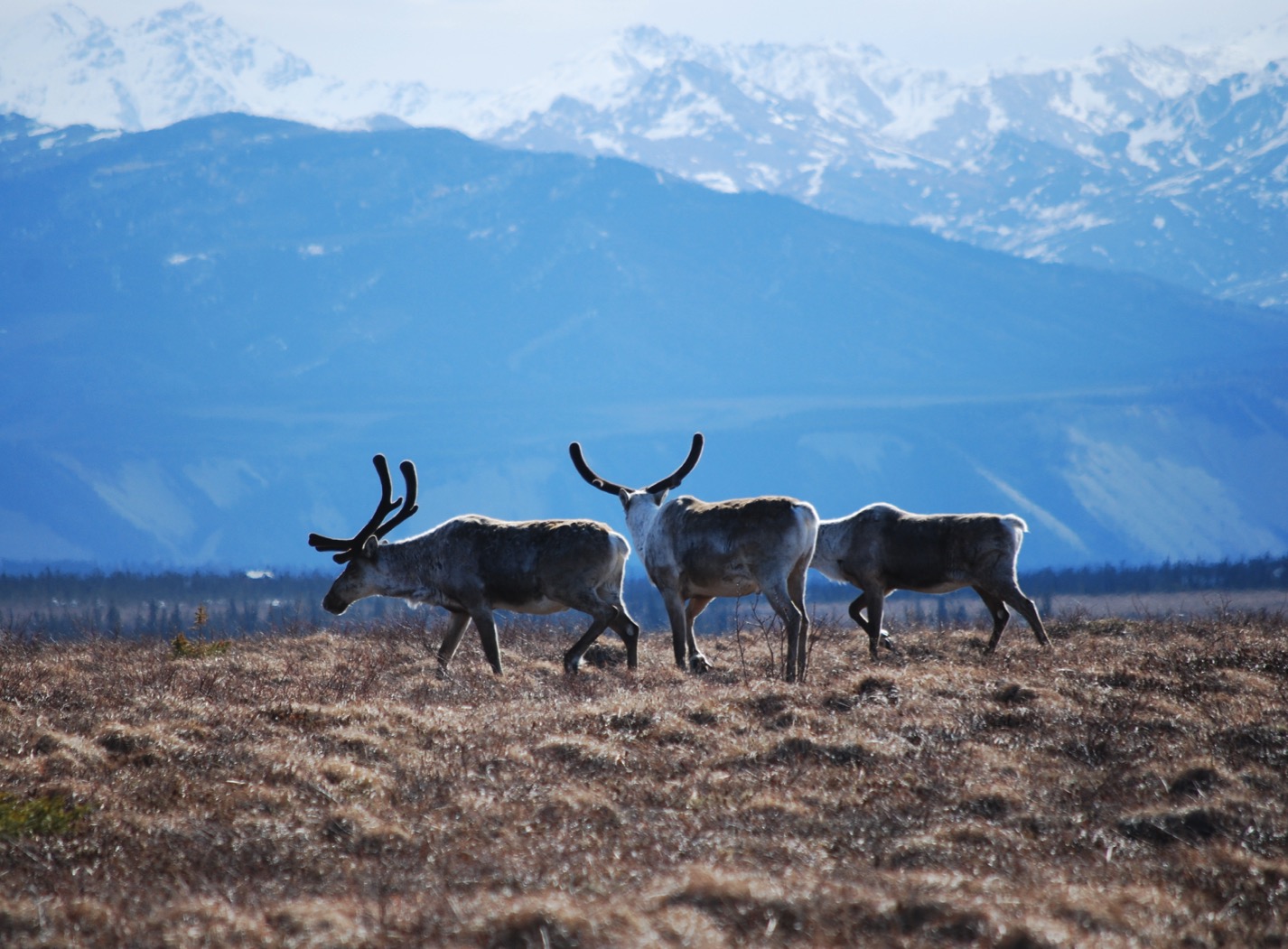 Arctic Boreal Vulnerability Experiment (ABoVE)
2017 ABoVE Airborne Campaign


19 July 2017 (DOY  200) 
AirSWOT/Ka-SPAR: 
Sag River Joint Ground-Air Survey






Charles Miller, Deputy Science Lead
Jet Propulsion Laboratory, California Institute of Technology
and the ABoVE Science TeamFor Hank Margolis, Eric Kasichke, Bruce Tagg 
NASA HQ
2017
19 July 2017/DOY 200Sag River Joint Ground-Air Survey
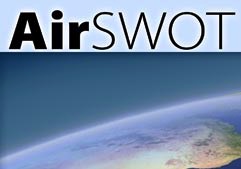 Daily Status:
N801NA AirSWOT ABoVE CAMPAIGN (CANADA / ALASKA) 
REPORT DATE:  19 July 2017
Current Status of Aircraft:  	GREEN
Current Status of Radar:  	Yellow	Failed receiver (socket 5)
Current Status of Camera:  	Yellow	Replacement camera
Current Status of Crew:  	GREEN
Current Deployment Location:  Fairbanks International Airport (PAFA)
Crew:  Salling, Posada, Chao, Soto
Science Coordinators: T Pavelsky, C Rains
Science Lead: L Smith
Project Manager: Y Lou
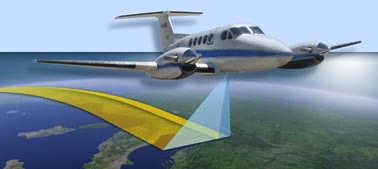 19 July 2017/DOY 200Sag River Joint Ground-Air Survey
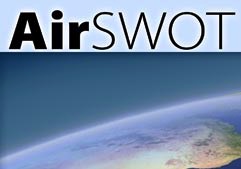 Daily Summary:
AirSWOT team took off around noon today and flew 6 lines in PLAN PAVE_0072. 
Camera & KaSPAR worked well. 
There were 364 pictures taken during the mission. 
Mostly overcast except the line PAVE10_179
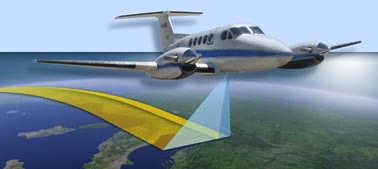 19 July 2017/DOY 20072-Hour Look Ahead
All plans weather dependent
Wednesday 19 July 2017 (DOY 200):
Field team targeting joint ground-airborne acquisitions along Sagawon River (North Slope)

Thursday 20 July 2017 (DOY 201):
TBD

Friday 21 July 2017 (DOY 202):
Backup day for joint ground-airborne acquisitions along Sagawon River (North Slope)
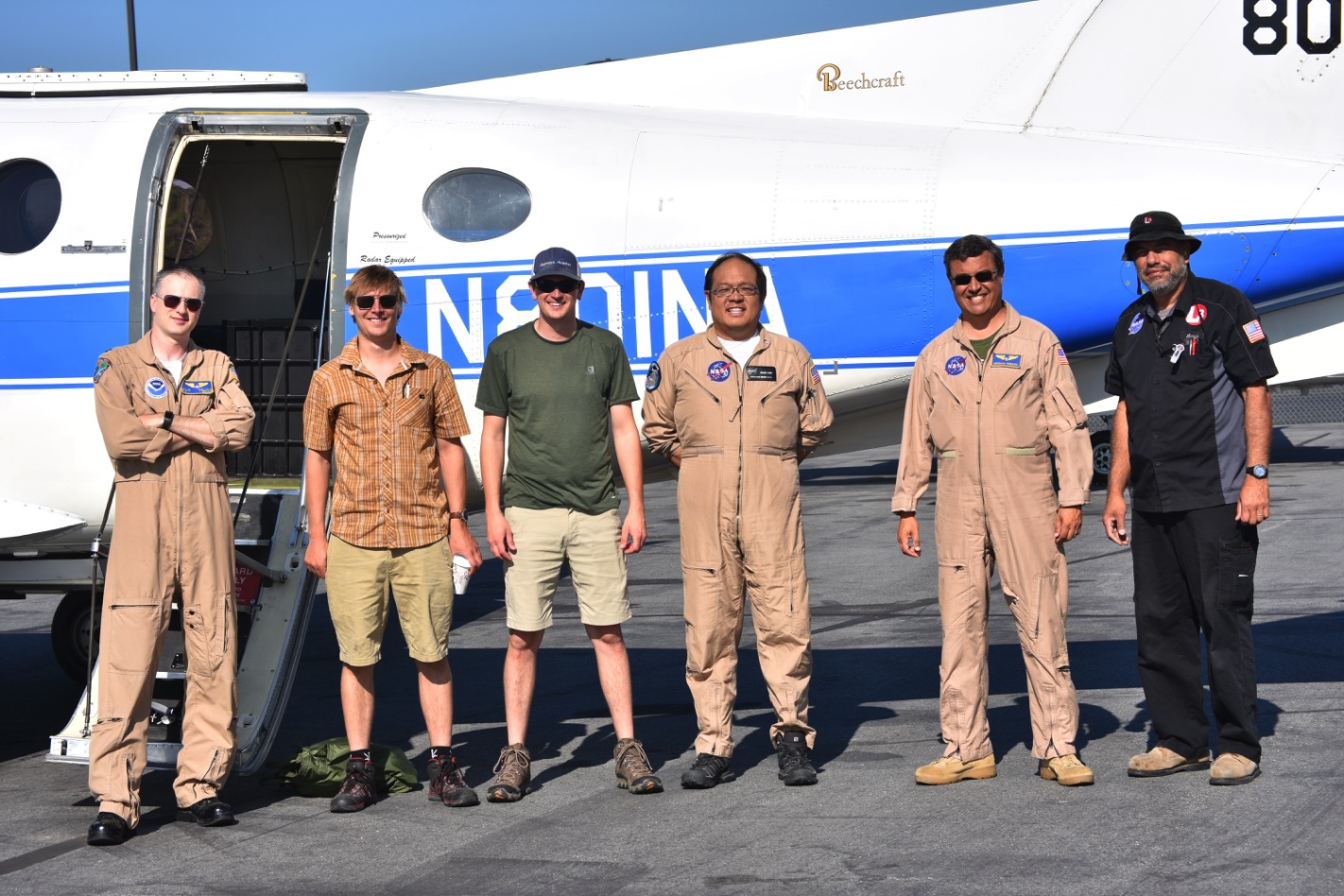 Ka-SPAR / NASA 801 and ArctiC-C / N617DH teams
19 July 2017/DOY 200Sag River Joint Ground-Air Survey
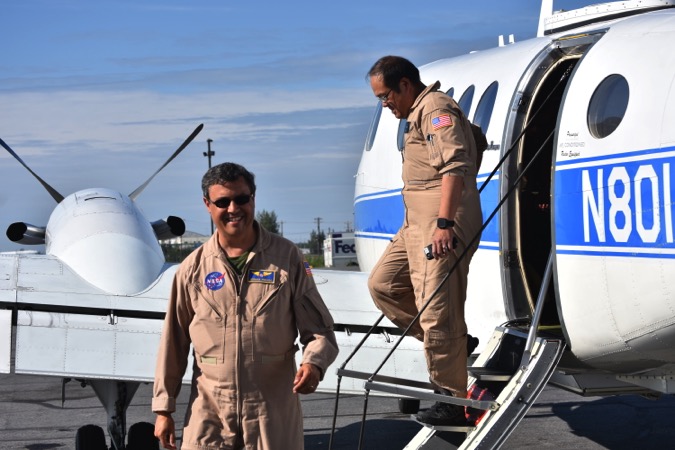 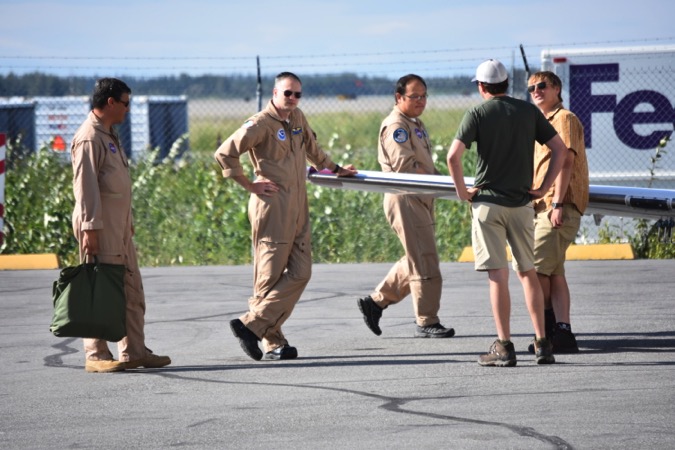 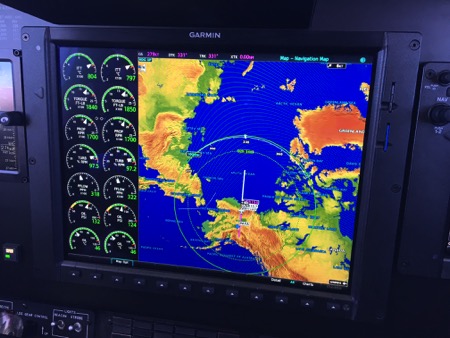 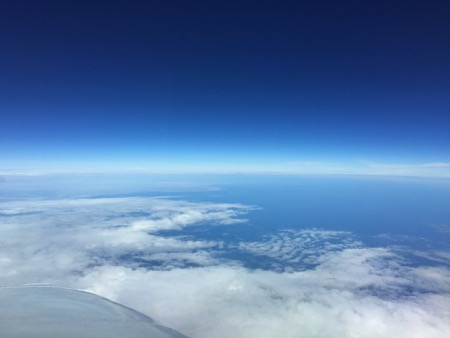 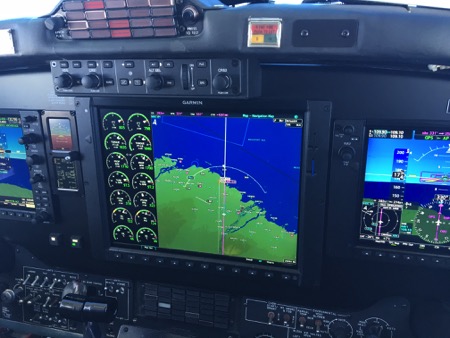 19 July 2017/DOY 200Sag River Joint Ground-Air Survey
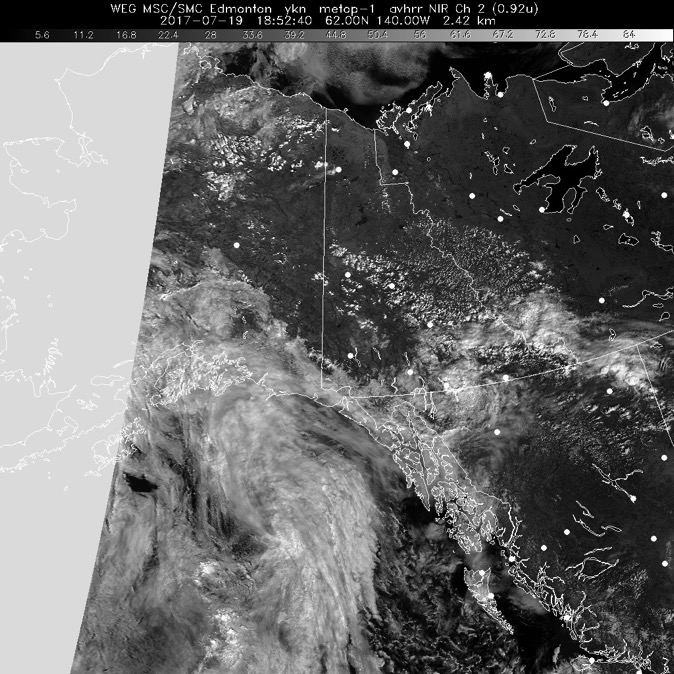 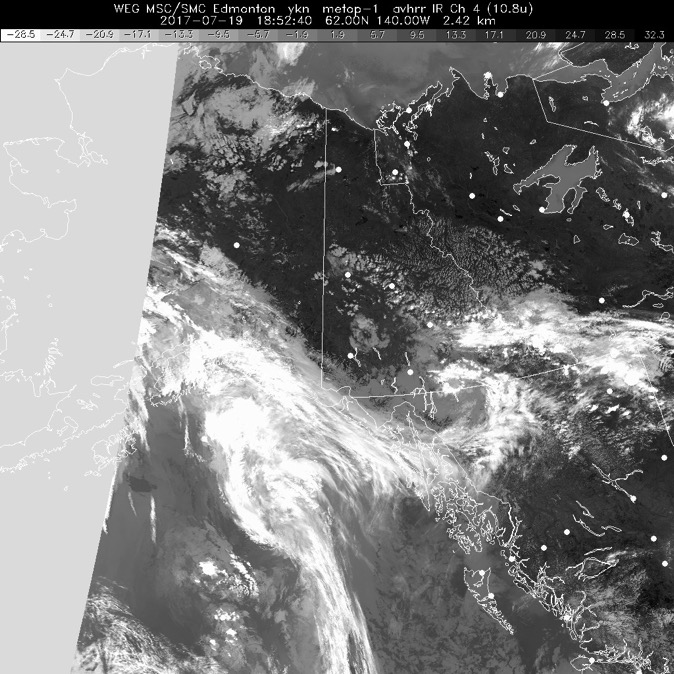 HRPT IR
1852Z
HRPT Visible
1852Z
Clear to partly cloudy over the Sag River & eastern North Slope
13 July 2017/DOY 194 Deadhorse – Toolik Lake
Deadhorse Airport (PASC)
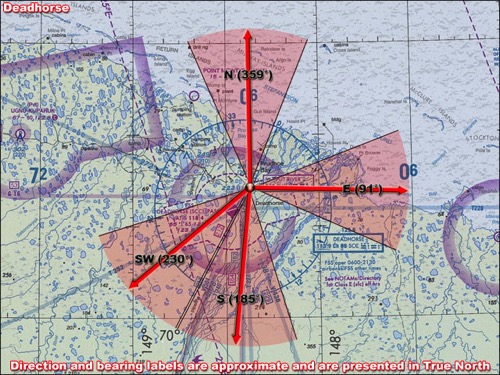 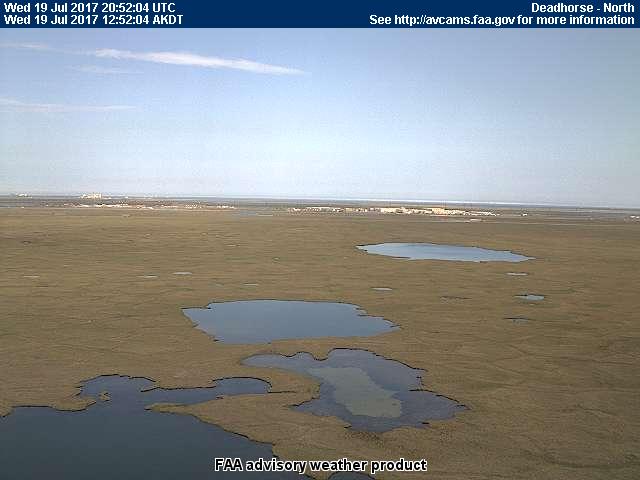 North
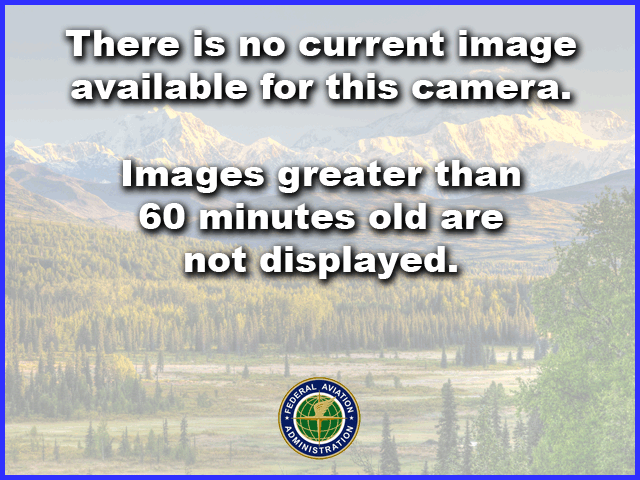 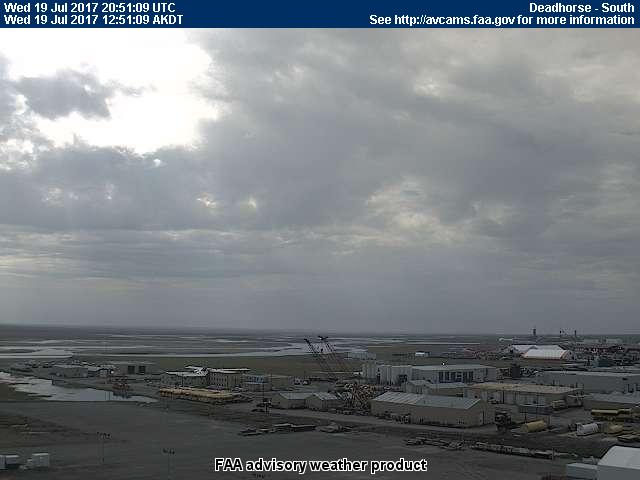 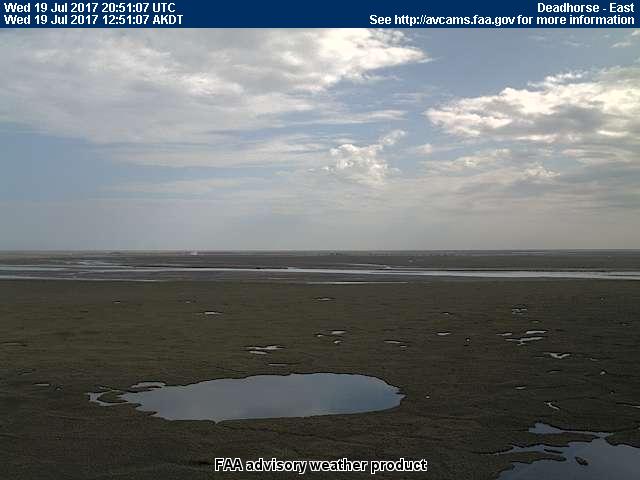 Southwest
South
East
[Speaker Notes: AVCAM sky pictures from the Deadhorse Airport (PASC) at 1325 AKDT/2125 UTC showing extreme clear conditions and the sectional coverage of each camera.  The SW camera was not functioning
See http://avcams.faa.gov/ for an interactive map of Alaska aviation cameras]
13 July 2017/DOY 194 Deadhorse – Toolik Lake
Anaktuvuk Pass (just south of Toolik Lake)
NORTH
Stevens Village
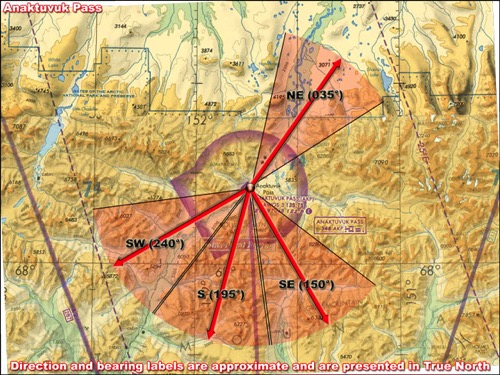 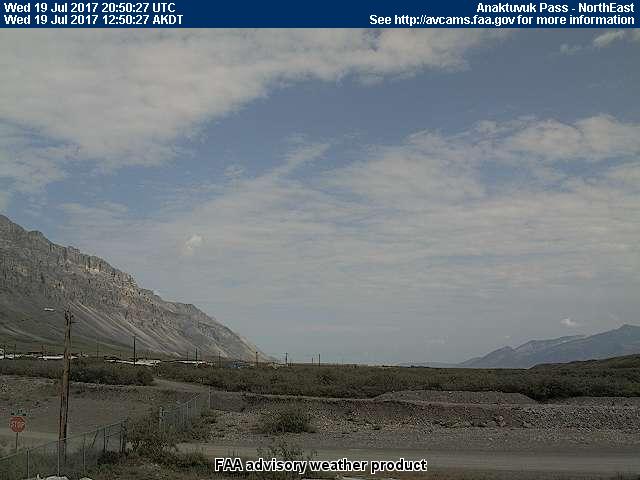 Northeast
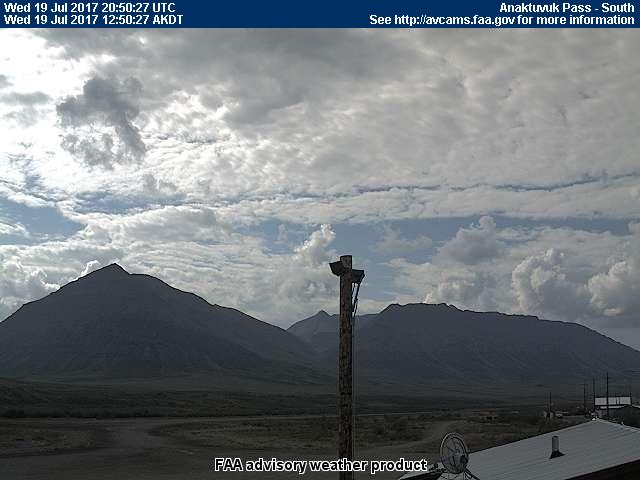 Southwest
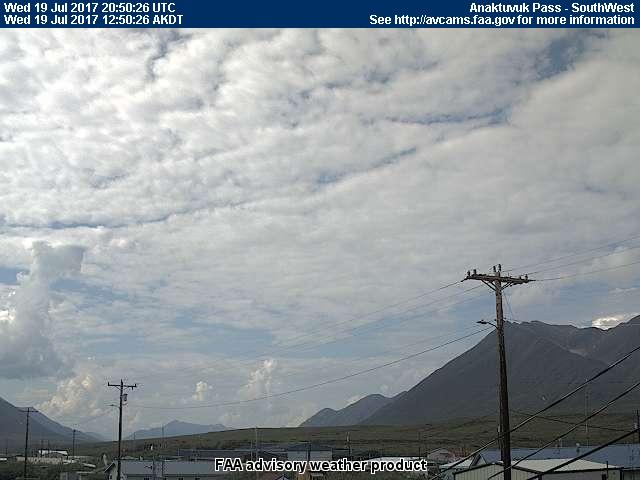 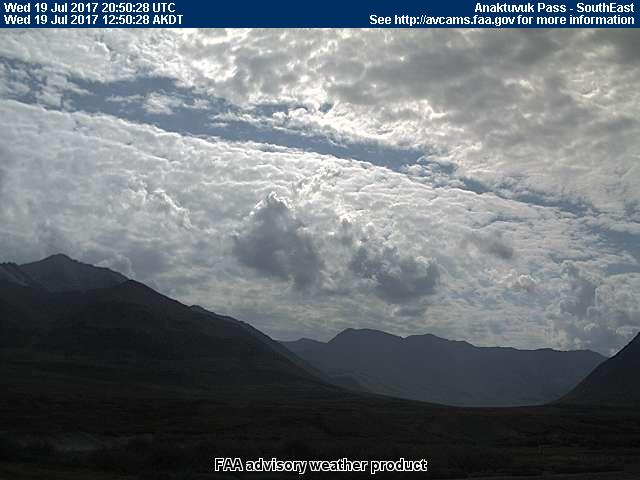 South
Southeast
[Speaker Notes: AVCAM sky pictures from the Anaktuvuk Pass air strip  at 1337 AKDT/2137 UTC showing extreme clear conditions and the sectional coverage of each camera.  The SW camera was not functioning
See http://avcams.faa.gov/ for an interactive map of Alaska aviation cameras]
19 July 2017/DOY 200Sag River Joint Ground-Air Survey
Flight Plan Report: pavelky_0072 (YF West Sag River May 31)
https://flightplanning.jpl.nasa.gov/cgi-bin/report.pl?planID=pavelky_0072#summary
Flight plan & acquisition segments
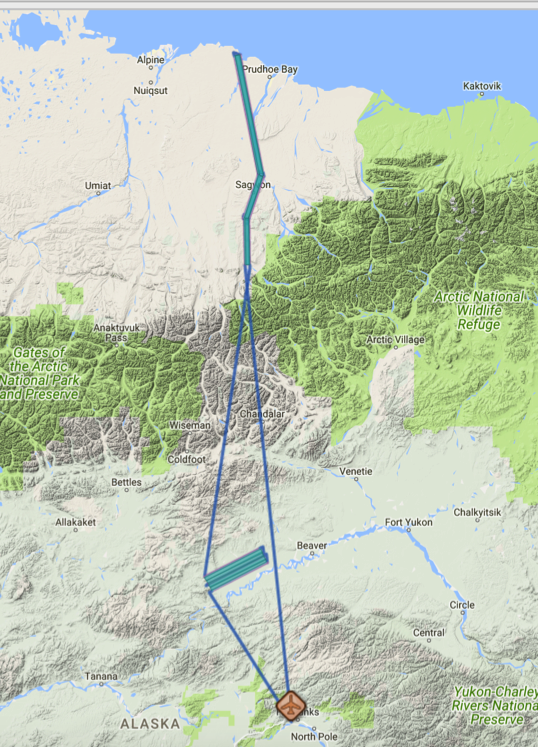 Data Acquisitions: 
Line 1 pave01_063aa
Line 2 pave02_243aa
Line 3 pave03_063aa
Line 4 pave04_243aa
Line 5 pave07_359aa
Line 6 pave05_019aa
Line 7 pave06_349aa
Line 8 pave08_169aa
Line 9 pave09_199aa
Line 10 pave10_179aa


Lines 1-4 not acquired on 7/19/17
pave06_349aa
pave08_169aa
pave05_019aa
pave09_199aa
pave07_359aa
pave10_179aa
pave01_063aa
pave02_243aa
pave03_063aa
pave0$_243aa
19 July 2017/DOY 200Sag River Joint Ground-Air Survey
Flight Plan Report: pavelky_0072 (YF West Sag River May 31)
https://flightplanning.jpl.nasa.gov/cgi-bin/report.pl?planID=pavelky_0072#summary
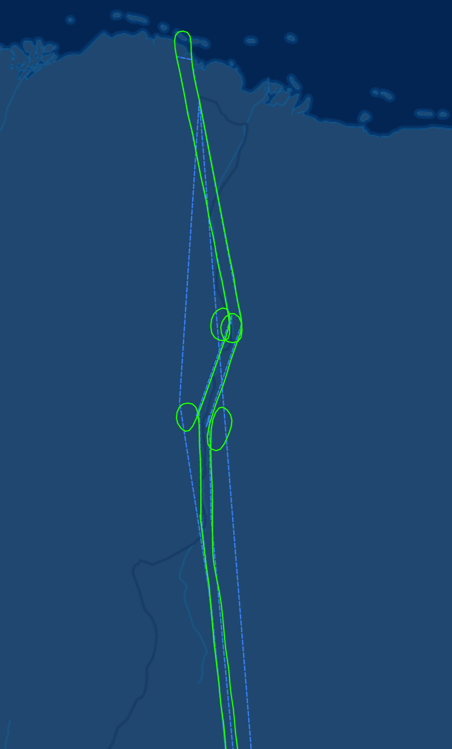 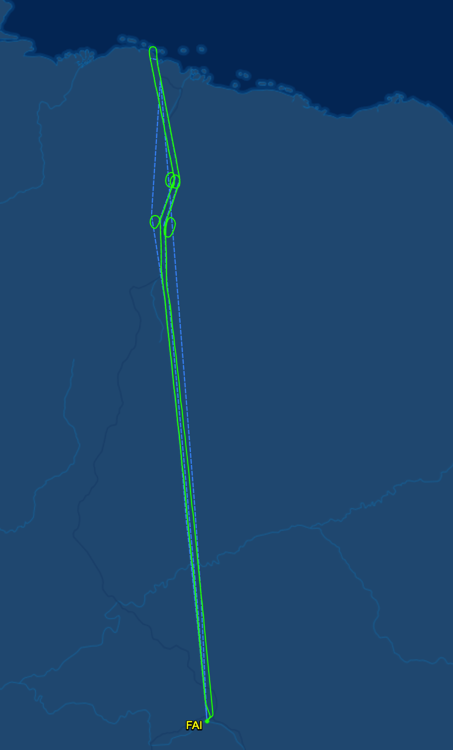 Deadhorse AK (PASC)
Deadhorse AK (PASC)
Data Acquisitions: 
Line 1 pave01_063aa
Line 2 pave02_243aa
Line 3 pave03_063aa
Line 4 pave04_243aa
Line 5 pave07_359aa
Line 6 pave05_019aa
Line 7 pave06_349aa
Line 8 pave08_169aa
Line 9 pave09_199aa
Line 10 pave10_179aa

Lines 1-4 not acquired on 7/19/17
pave06_349aa
pave08_169aa
pave05_019aa
pave09_199aa
pave07_359aa
pave10_179aa
As-flown lines & acquisition segments
Sag River
Area Detail
Fairbanks AK 
(PAFA)
19 July 2017/DOY 200Sag River Joint Ground-Air Survey
Quick-look products to be generated